Gauss Elimination
It combines equations to eliminate unknowns.
For a small number of equations ,methods such as the graphical method,cramer’s rule, and the elimination of the unknown used.
The graphical method:
Plot the two equations with one axis corresponding to the other to       .We get two straight lines.
intercept
Ex.:
Solve graphically the two equations:
 


  Sol.:
Let       be the abscissa
   


Slope=              and intercept is 9
ordinate
Abscissa
intercept
The intersection of the two lines is the solution.
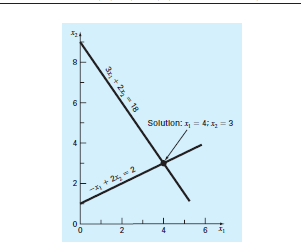 Potential Problems in solving a system of linear equations.
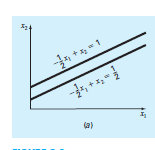 Parallel lines
No intersection       No solution       Singular.
Coincident lines         infinite numbers of solutions       Singular
Slopes are too close      Point of intersection is difficult to detect 
ill-Conditional system.
Condition number=




As CN increase               sensitivity increase.
If  CN >>1            ill conditional & if CN <<1 ill conditional.

Determinants and Cramer’s rule
‘
~
~
~
Coefficient Matrix
Determinant,
The determinant is not a matrix, it is a single number.
Ex.:
Find the determinant of the following equations:



Sol.:



D=0 for singular system.
D is close to zero for an ill-conditional systems.